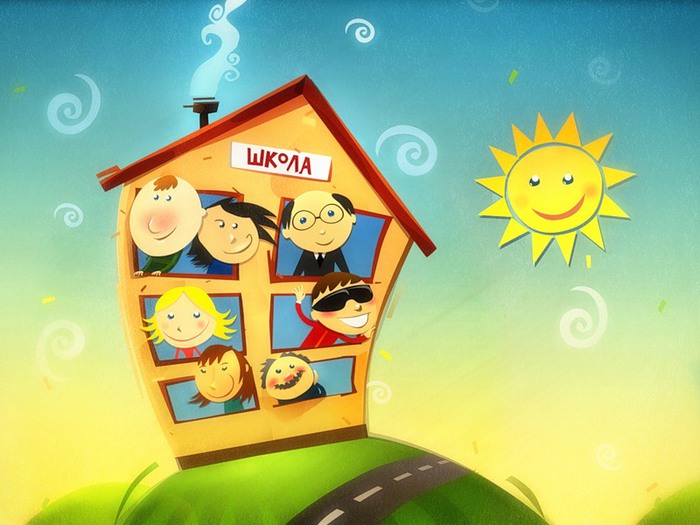 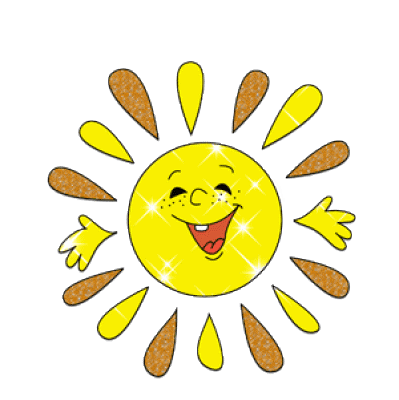 РФМЛИ3 «Г» класс2011 / 2012 г.
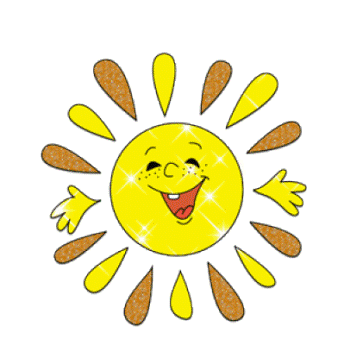 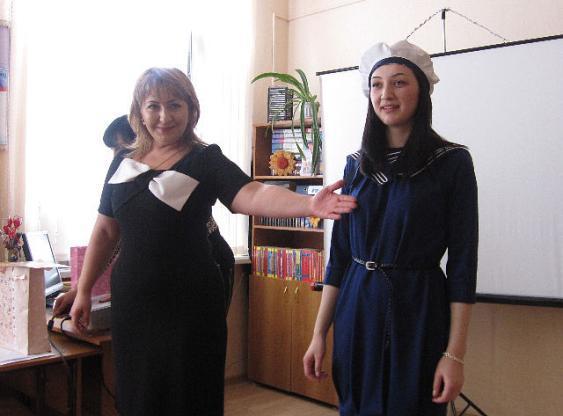 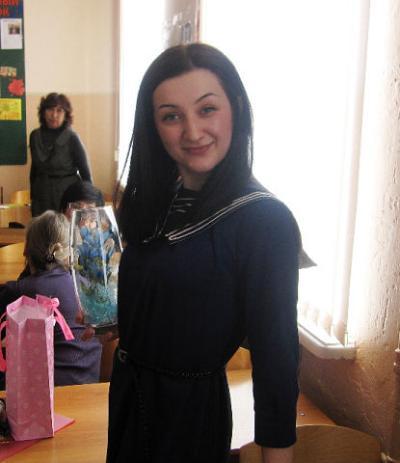 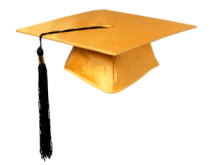 Наша воспитательница – лучшая в школе!
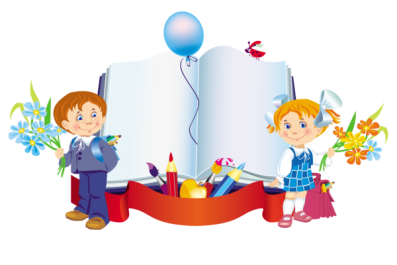 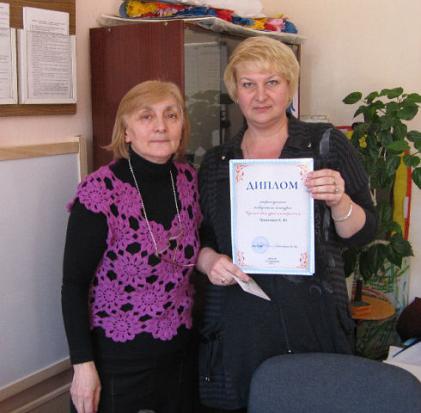 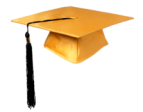 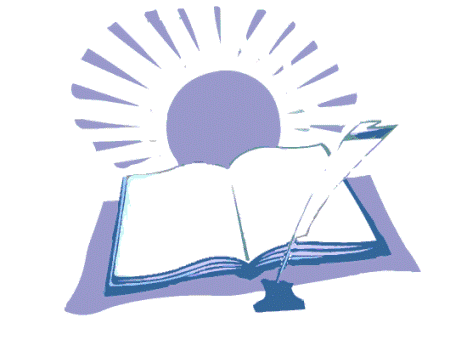 Наша учительница – 
победитель конкурса 
«Сделай свой урок интересным».
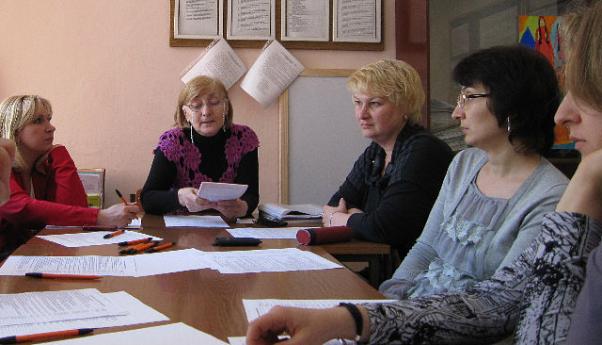 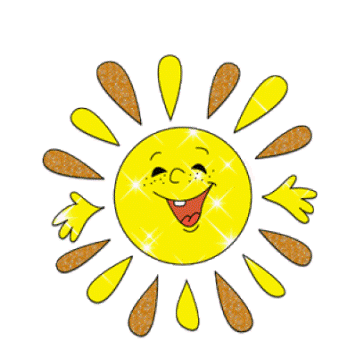 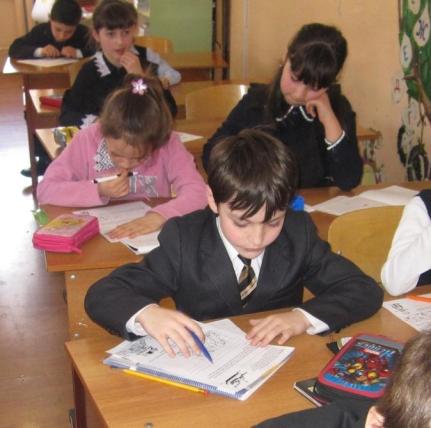 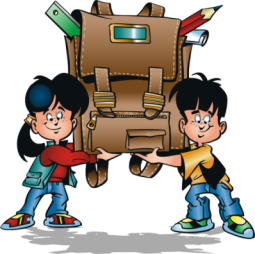 Школьная олимпиада.
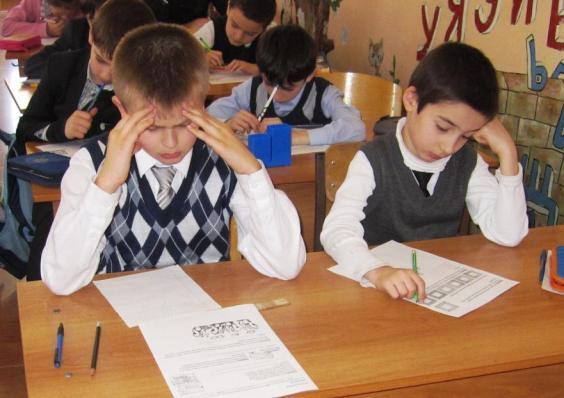 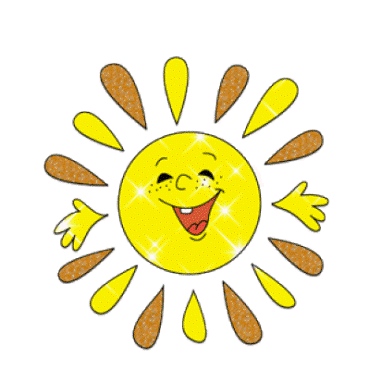 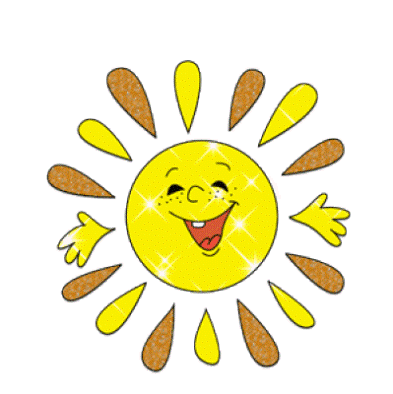 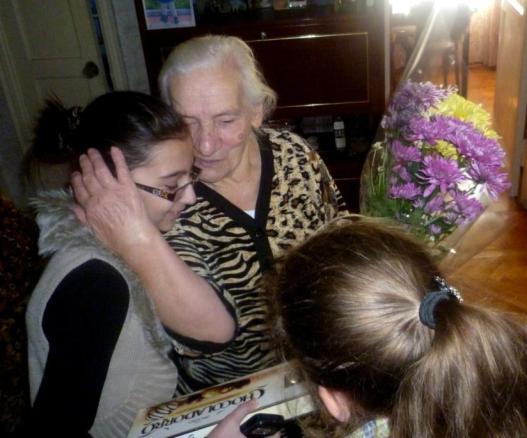 В гостях у бывшей учительницы нашей школы, ныне пенсионерки .
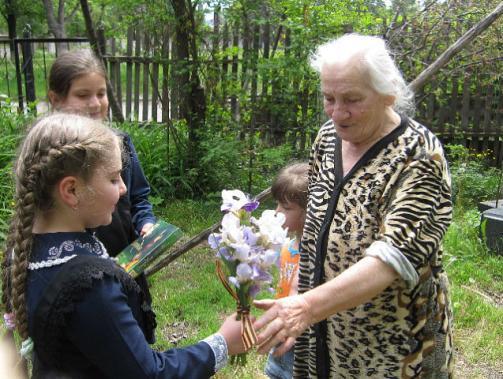 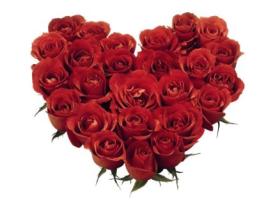 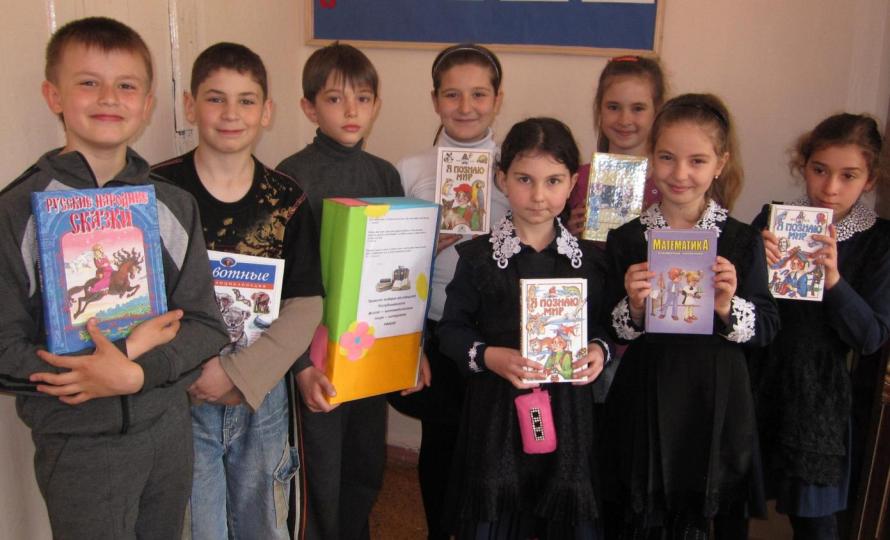 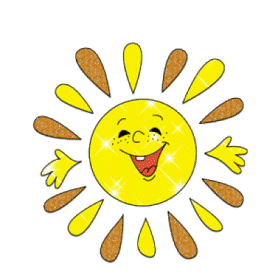 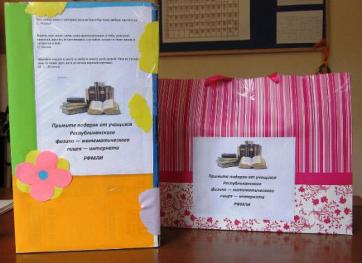 Акция «Книги для детей из детского дома».
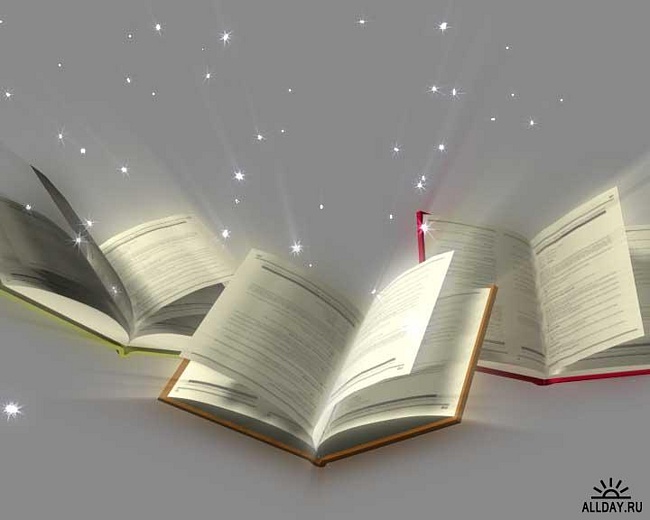 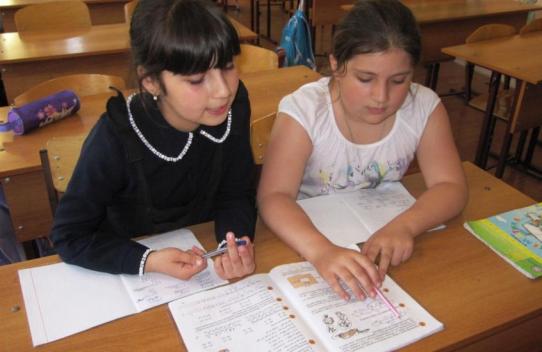 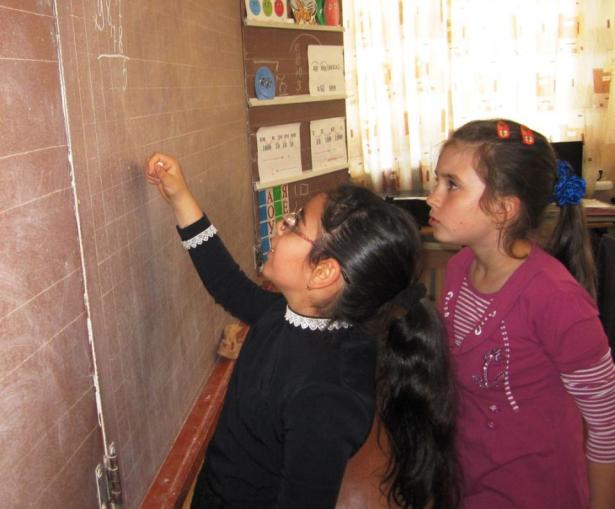 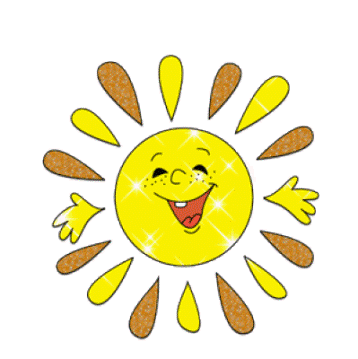 Помогаем друг другу в учёбе.
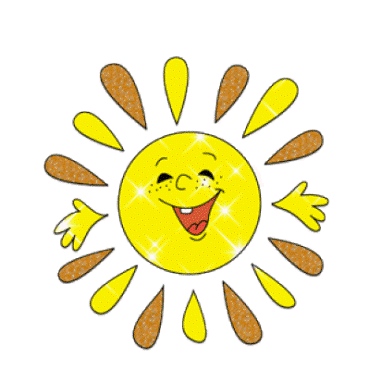 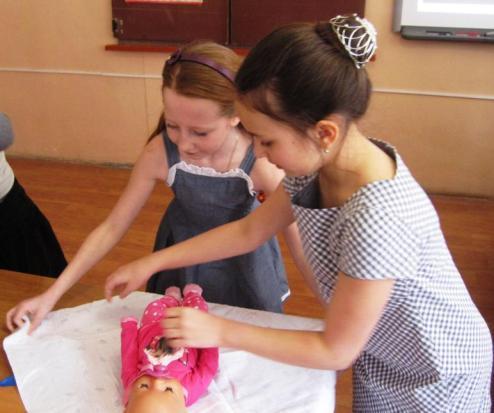 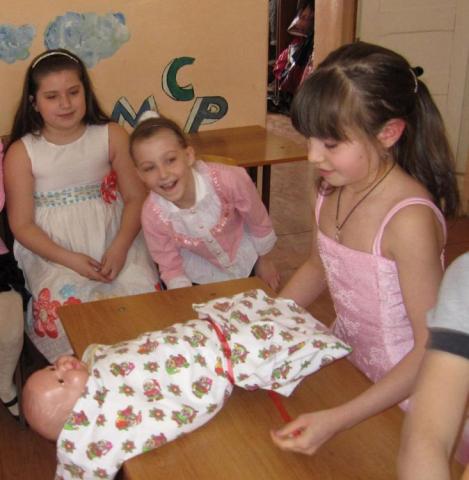 Конкурсы к празднику 
8 марта.
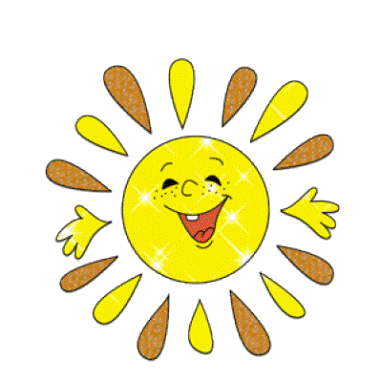 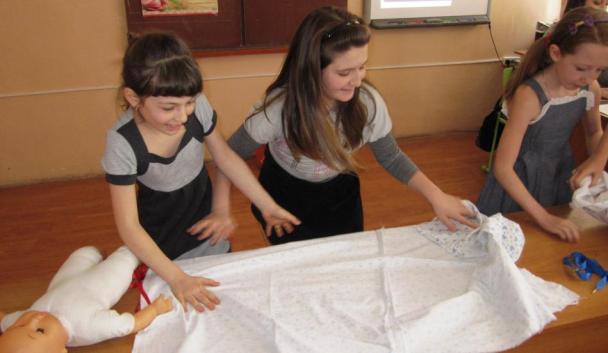 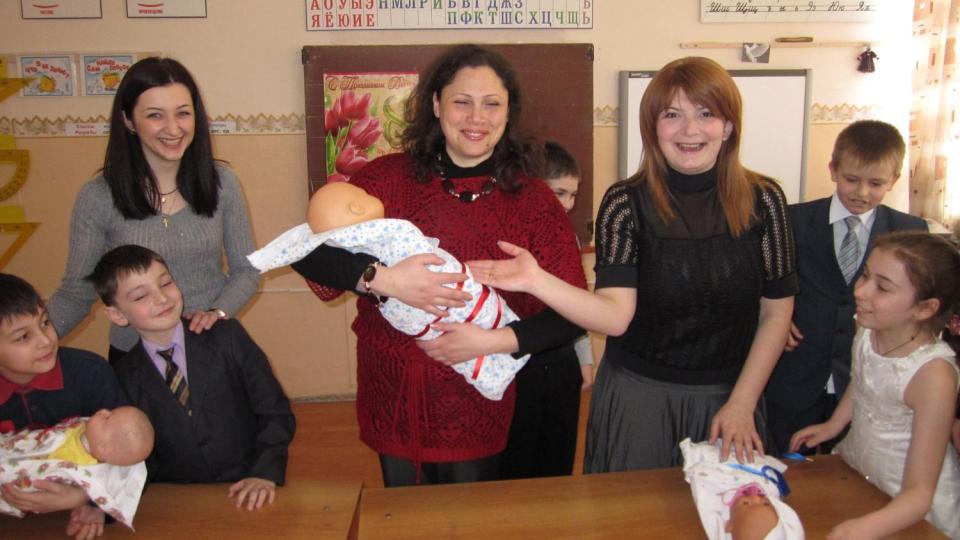 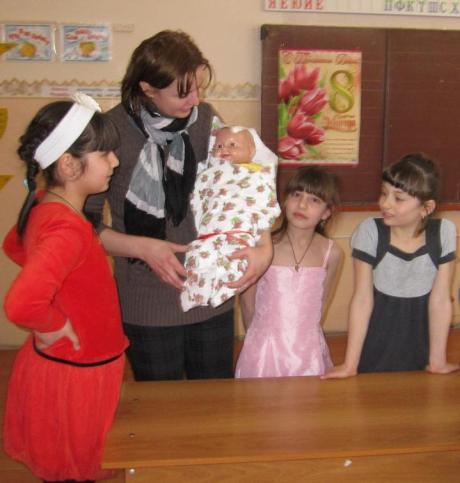 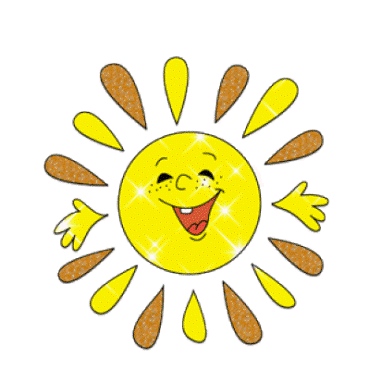 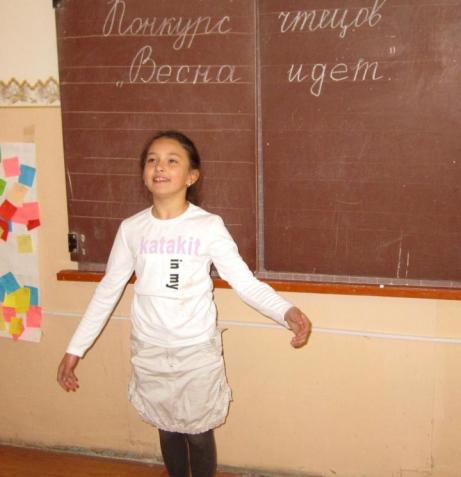 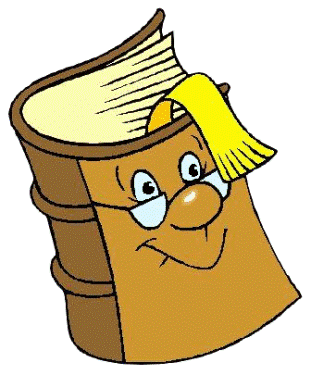 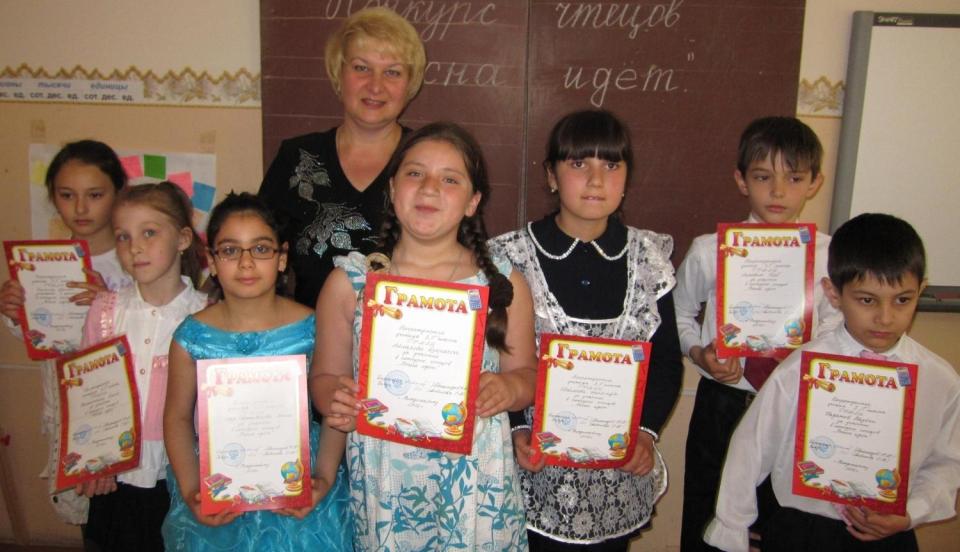 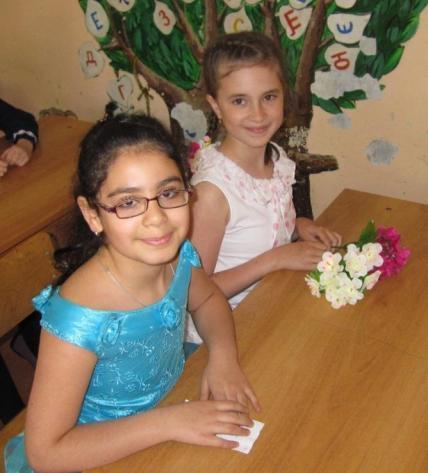 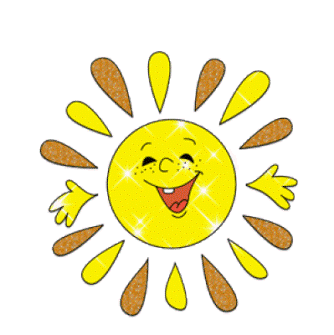 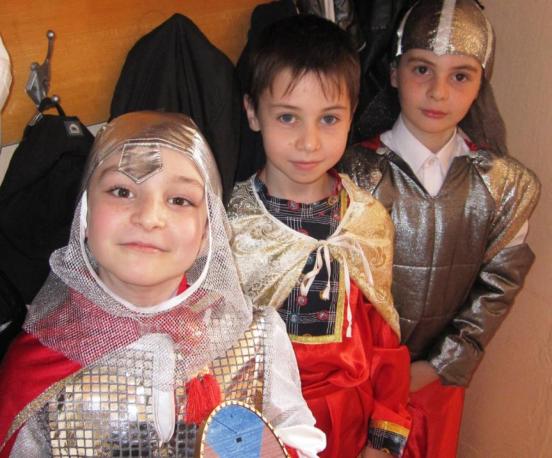 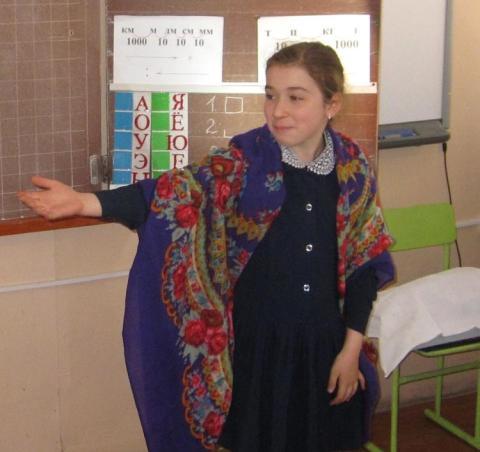 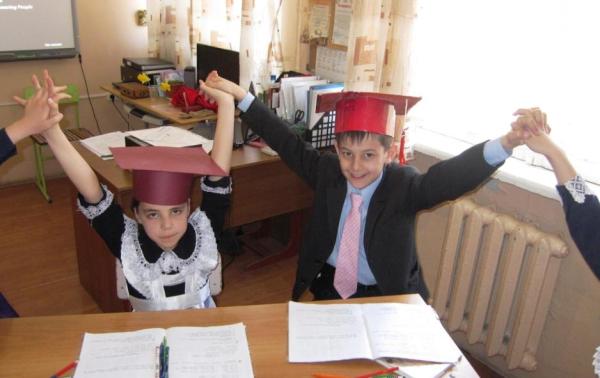 Открытый урок.
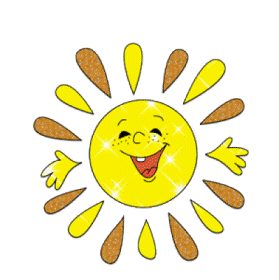 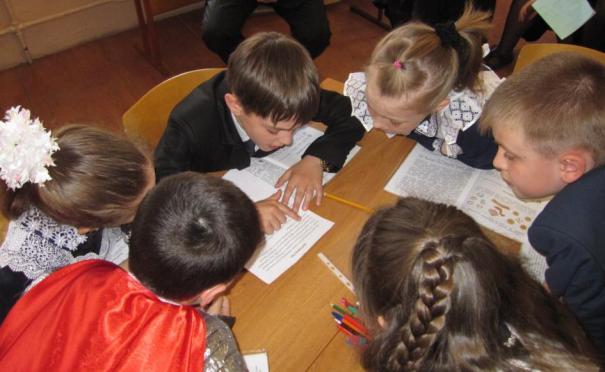 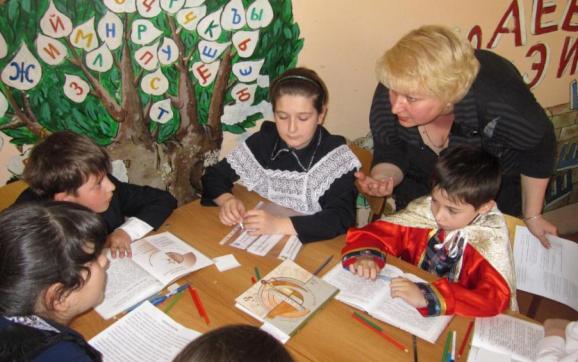 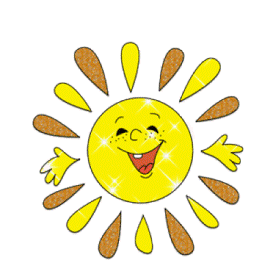 Трудовой десант.
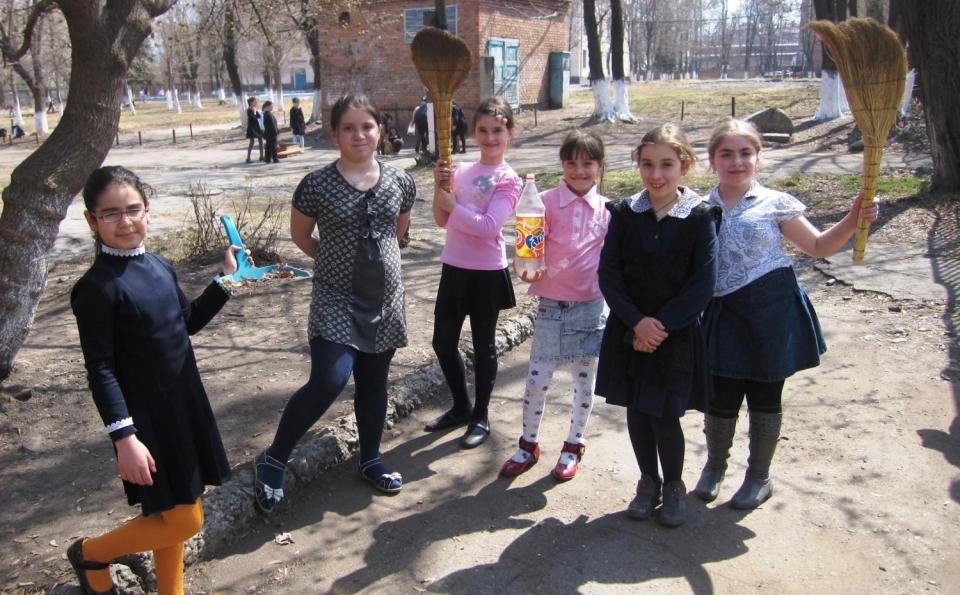 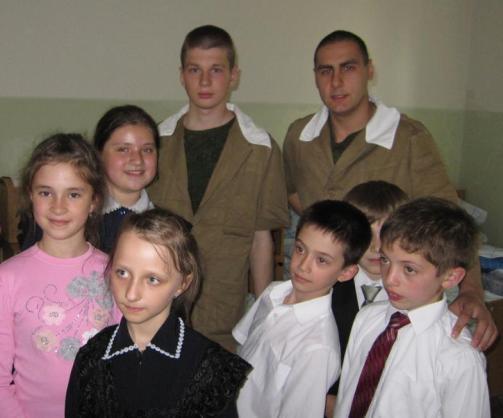 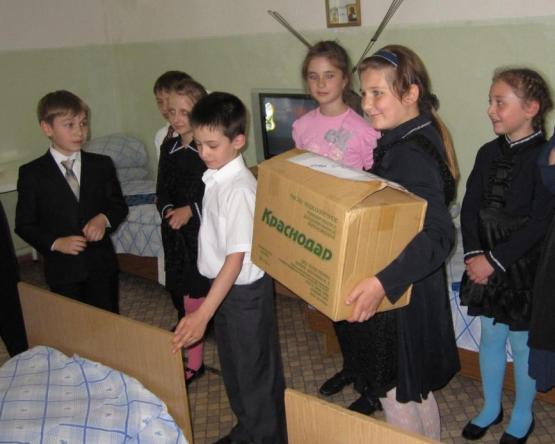 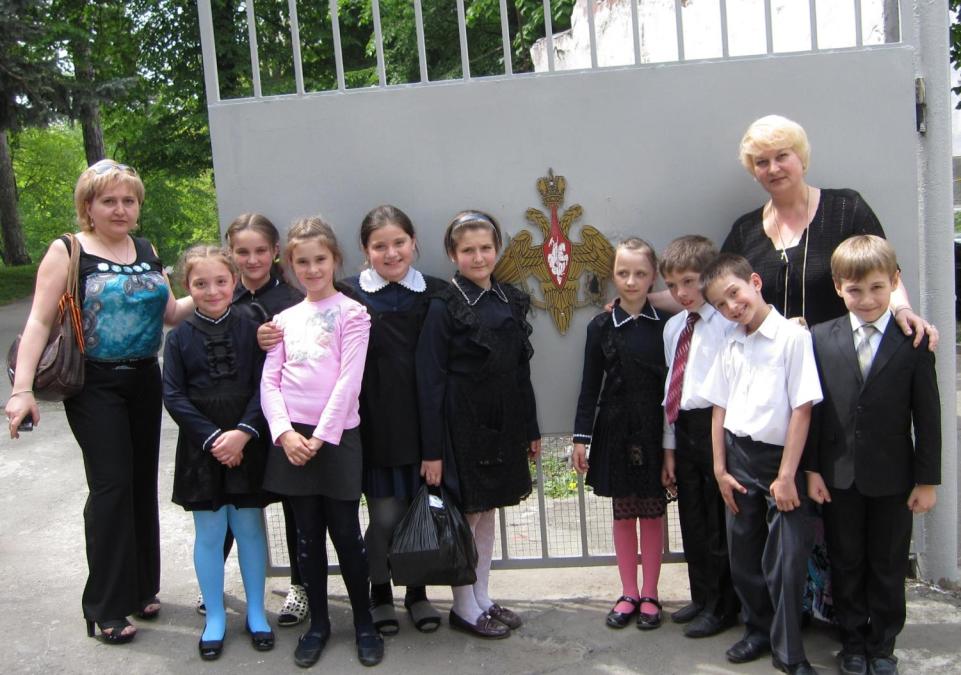 Акция «Посылка солдату».
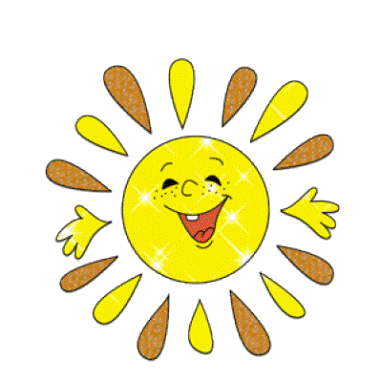 В военном госпитале.
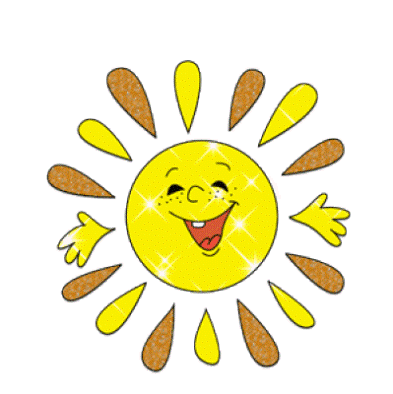 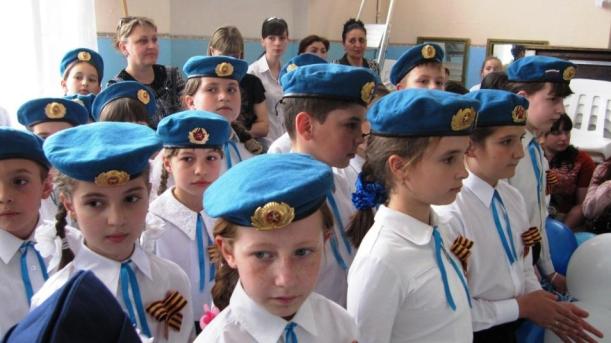 Конкурс строя и песни 
к 9 МАЯ.
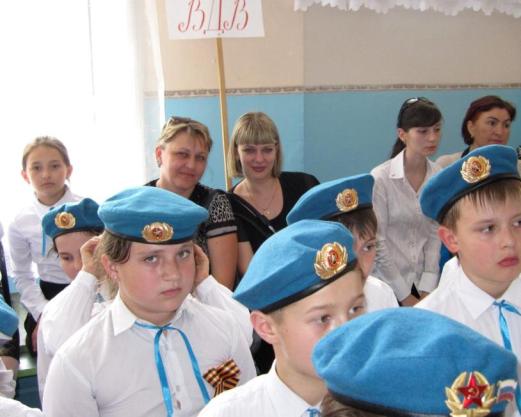 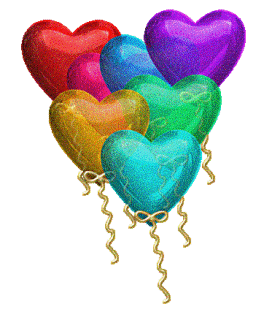 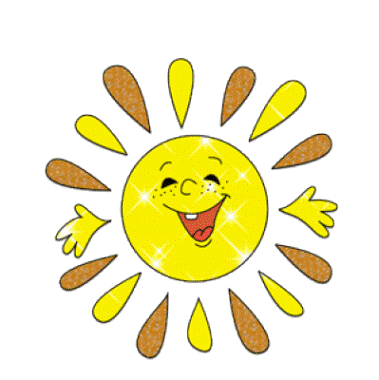 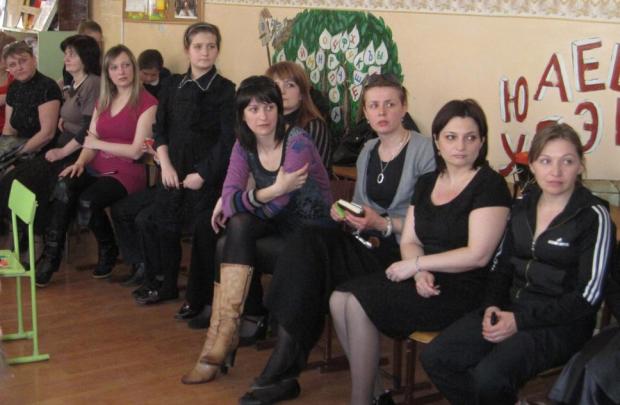 Родительское собрание.
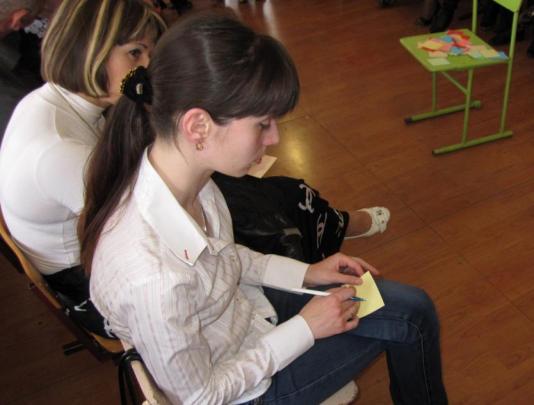 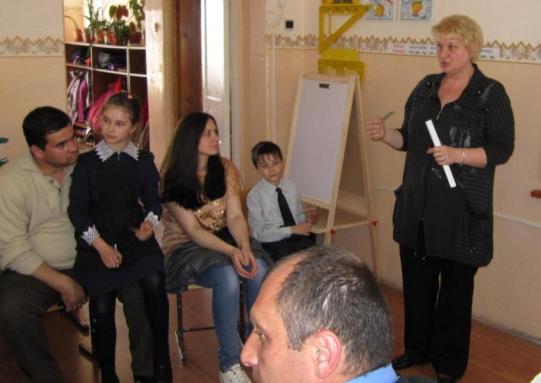 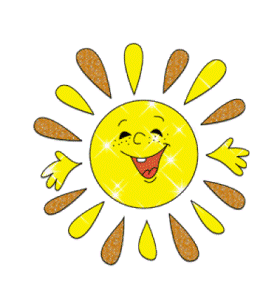 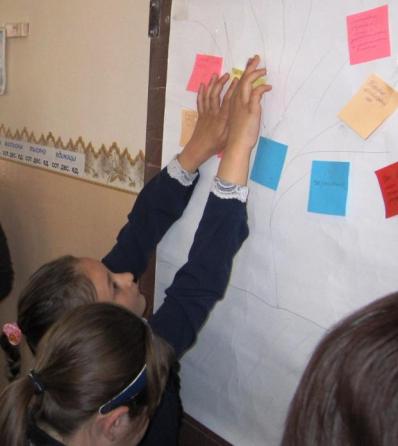 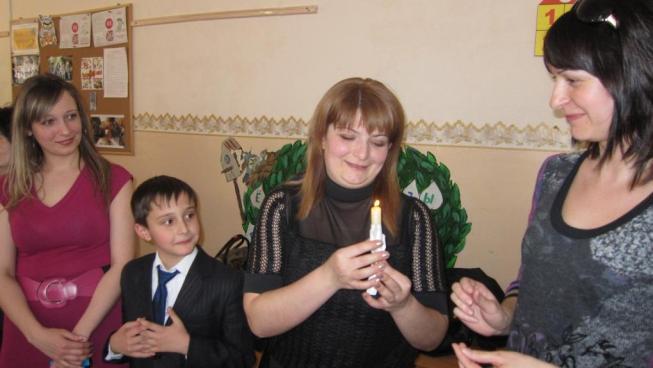 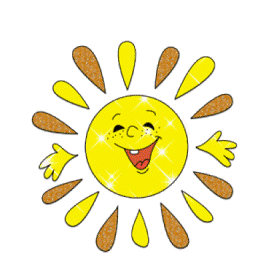 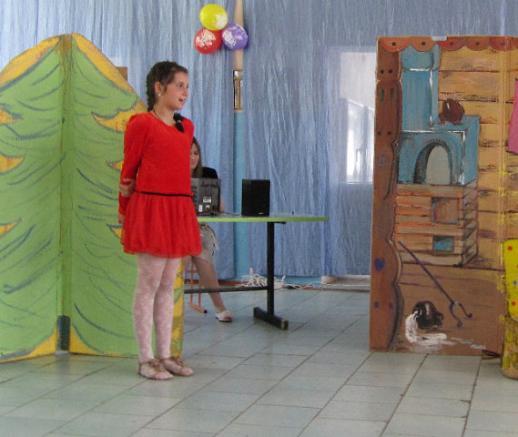 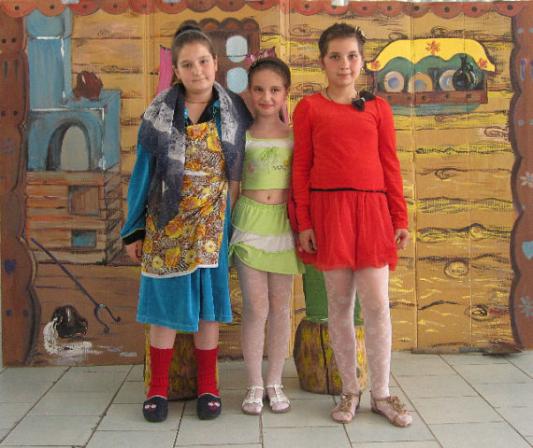 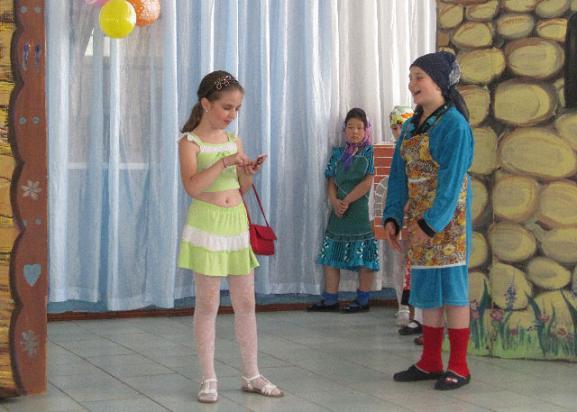 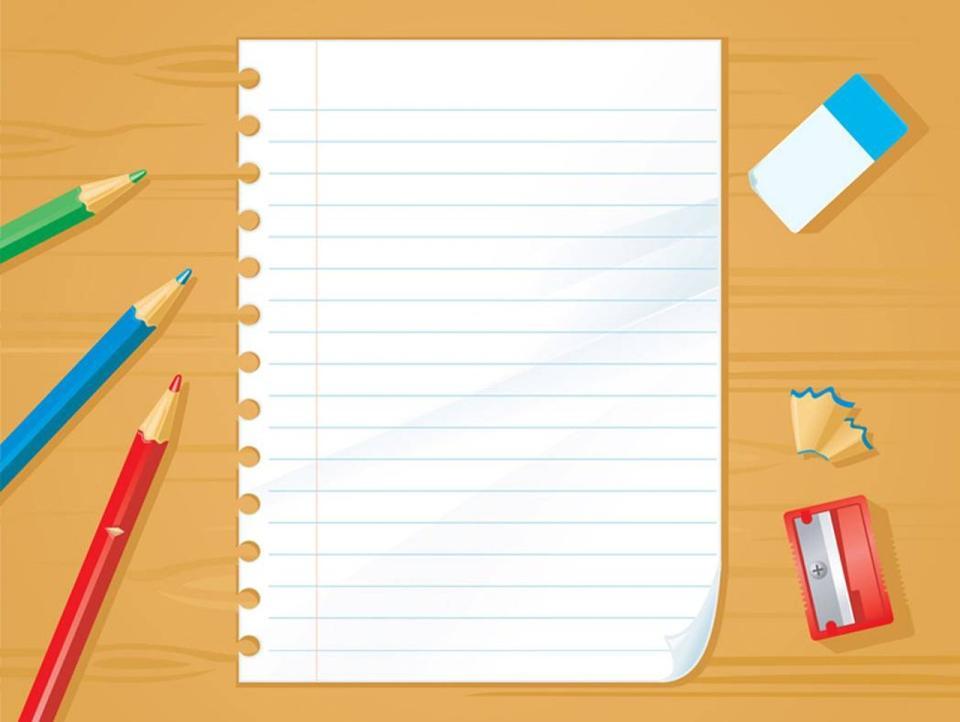 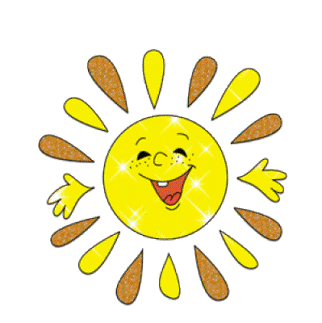 На школьной научно-практической конференции «Первые шаги».
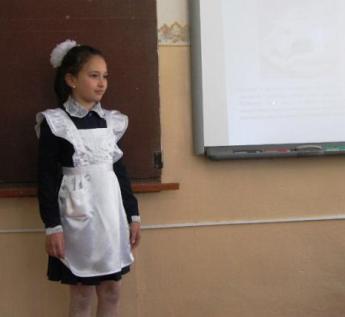 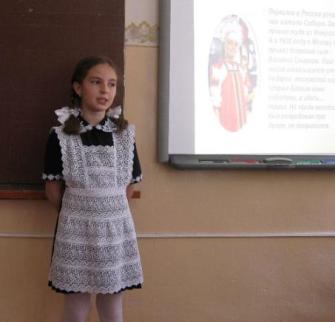 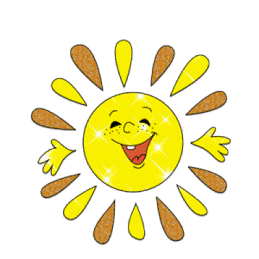 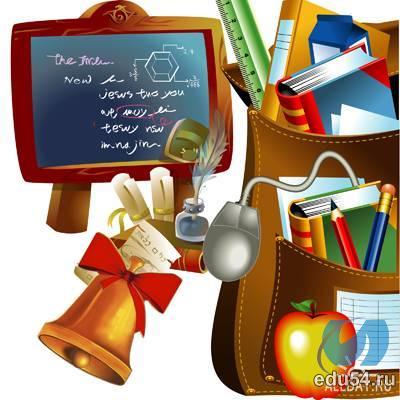 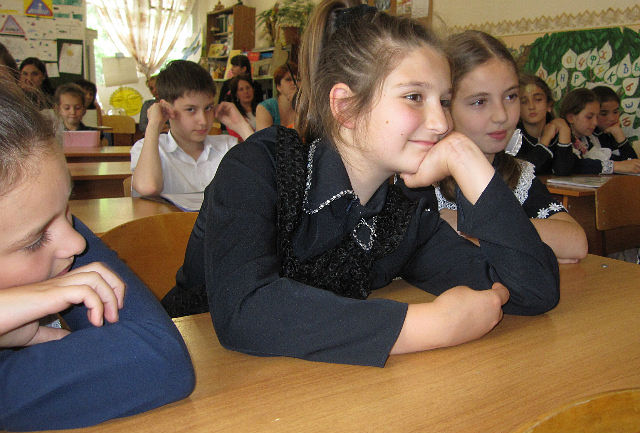 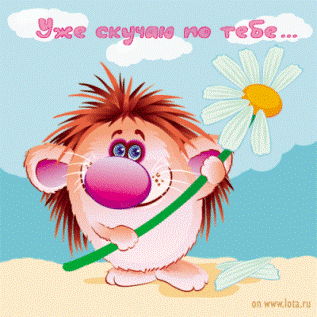